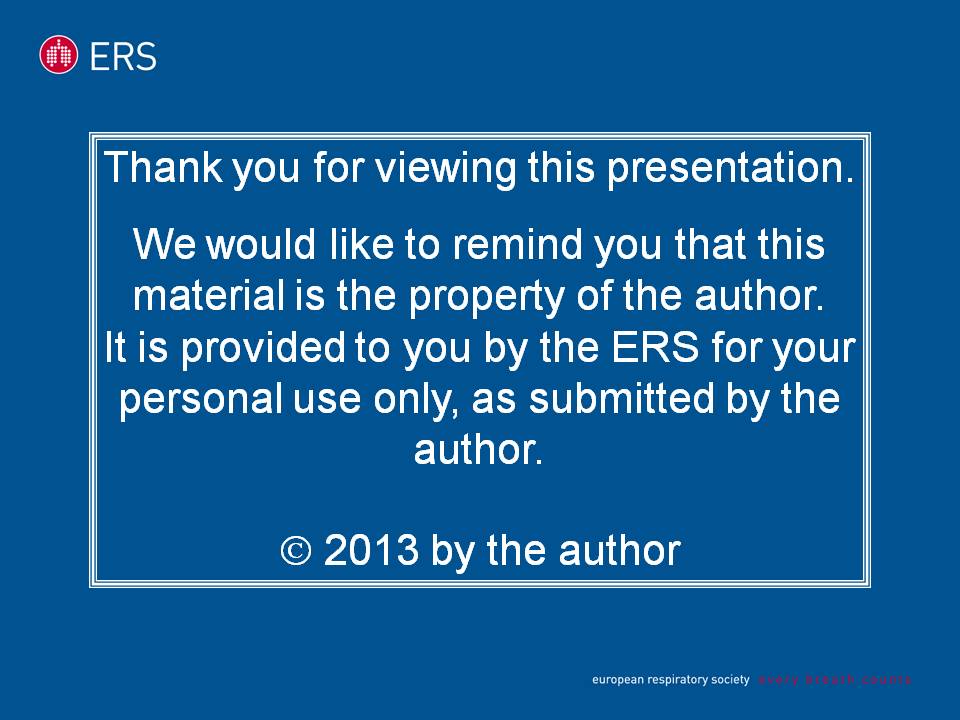 Thank you for viewing this presentation.
We would like to remind you that this material is the property of the author.It is provided to you by the ERS for your personal use only, as submitted by the author. 

 2013 by the author
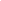 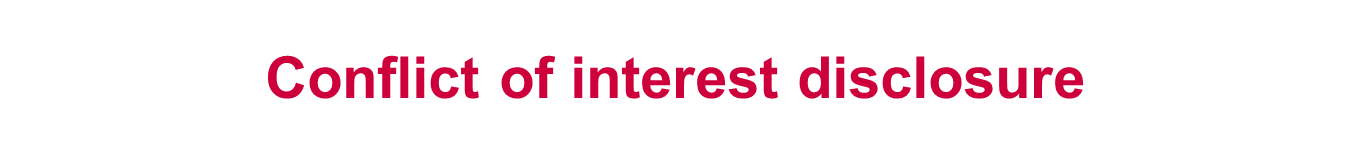 I disclose that I am a journalist
Why should you talk to us?
And what can Patients Add?
Why media matters
For your own benefit: media coverage increases citations
For your patients: media coverage increases awareness for policy makers and can drive funding
For the public: media coverage increases awareness of symptoms and public health messages
Why does lung disease have a low profile in the media
We don’t understand it
We think its all about smoking
We think it’s been cured
There are few patient advocates
Name me a charismatic pulmonologist?
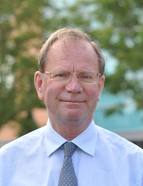 What do we want?
Hooks
Novelty
Breakthroughs
ToTs
Drama
Personal stories
When do we want it?
Now
Living on Planet Media
Different time zones
Speed v accuracy
Different priorities
Different words
Back to front writing
No references, no colleagues
FIVE TOP TIPS
React quickly
Mind your language
Say what you want to say
Do yourself proud
HAVE CASE STUDIES
1. React quickly
Journalists operate in a different time zone to scientists
Deadlines, deadlines, deadlines
So, return calls within 10 minutes
If you can’t, use the opportunity to build contacts for the future
2. Mind your language
It’s not an oral exam
Don’t use acronyms or jargon
Be appropriate for the type of  piece
Use and practise analogy in your area
Establish what the journalist knows
Ask them to repeat what you’ve said
We don’t write the headlines
3. Say what you want to say
Write down 3 things you want to say and make sure you say them
Don’t be distracted by questions – you don’t have to answer them
Understand that the interviewer won’t have read your departmental briefing or any of your papers
Help them out if they get the wrong end of the stick – its usually not their fault
Be gracious, nice to the researchers, be brief and be human
4. Do yourself proud
Relaxed: breathe out, smile
Authoratative: stillness, clarity of message, sincerity
Interesting: vary speed and tone of what you say, use limited hand gestures, smile
5. Have case studies
Always have lots of up to date ones in hand
Be sure they don’t want to be anonymous
Be aware of media prejudice
Be sure that people are available
Be prepared to offer them pro-actively
Practise, practise
With your Auntie Maureen
With kids
With local radio and TV
Pour yourself a large drink and watch yourself back
Keep cuttings and records of phone numbers and who you have spoken to